Título
Subtítulo
Descrição
Supervisão/Orientação
Nome
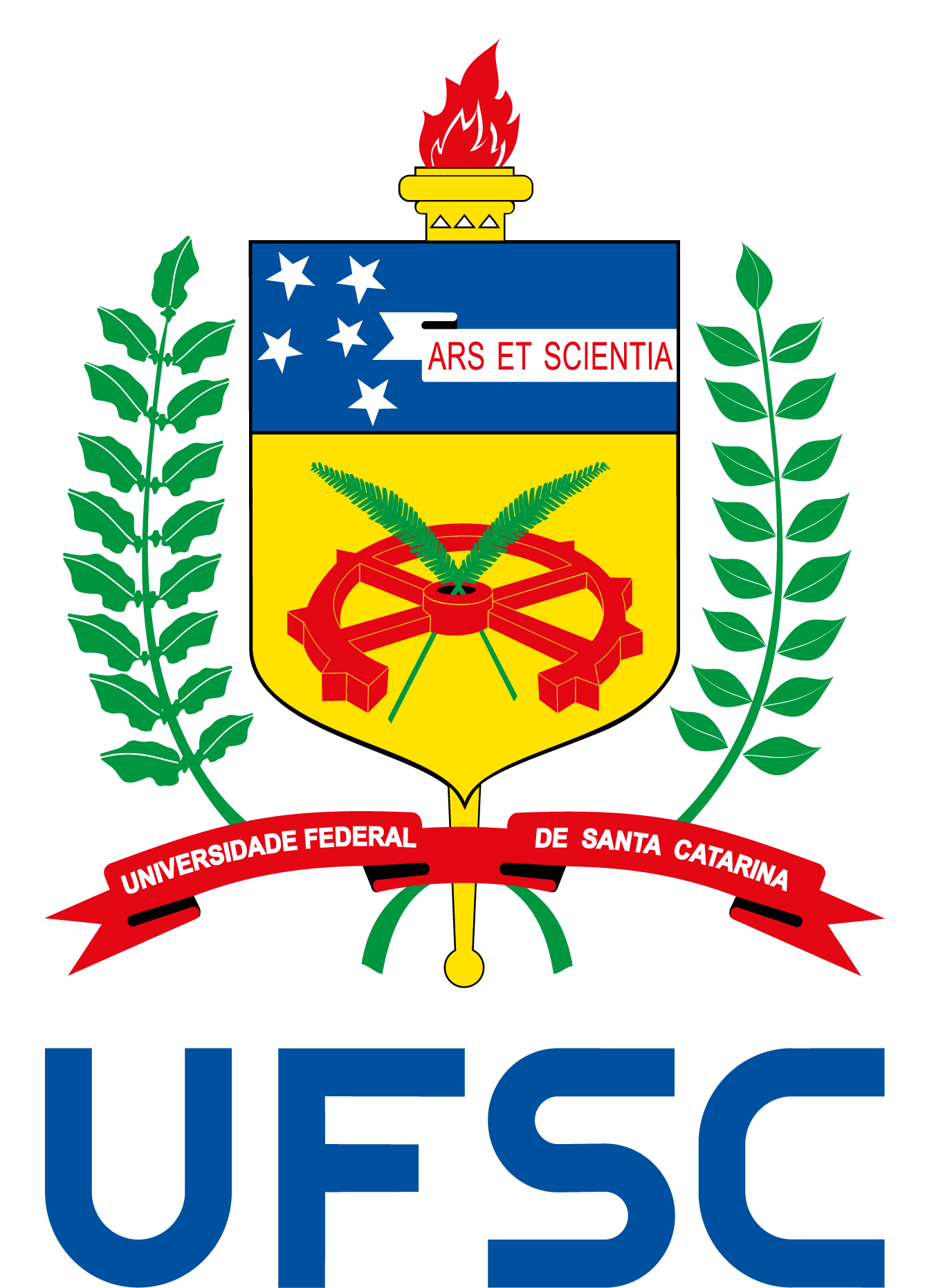 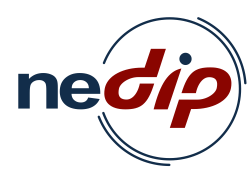 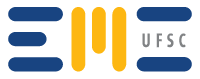 Data
Títulos Secundários
Subtítulo
Descrição
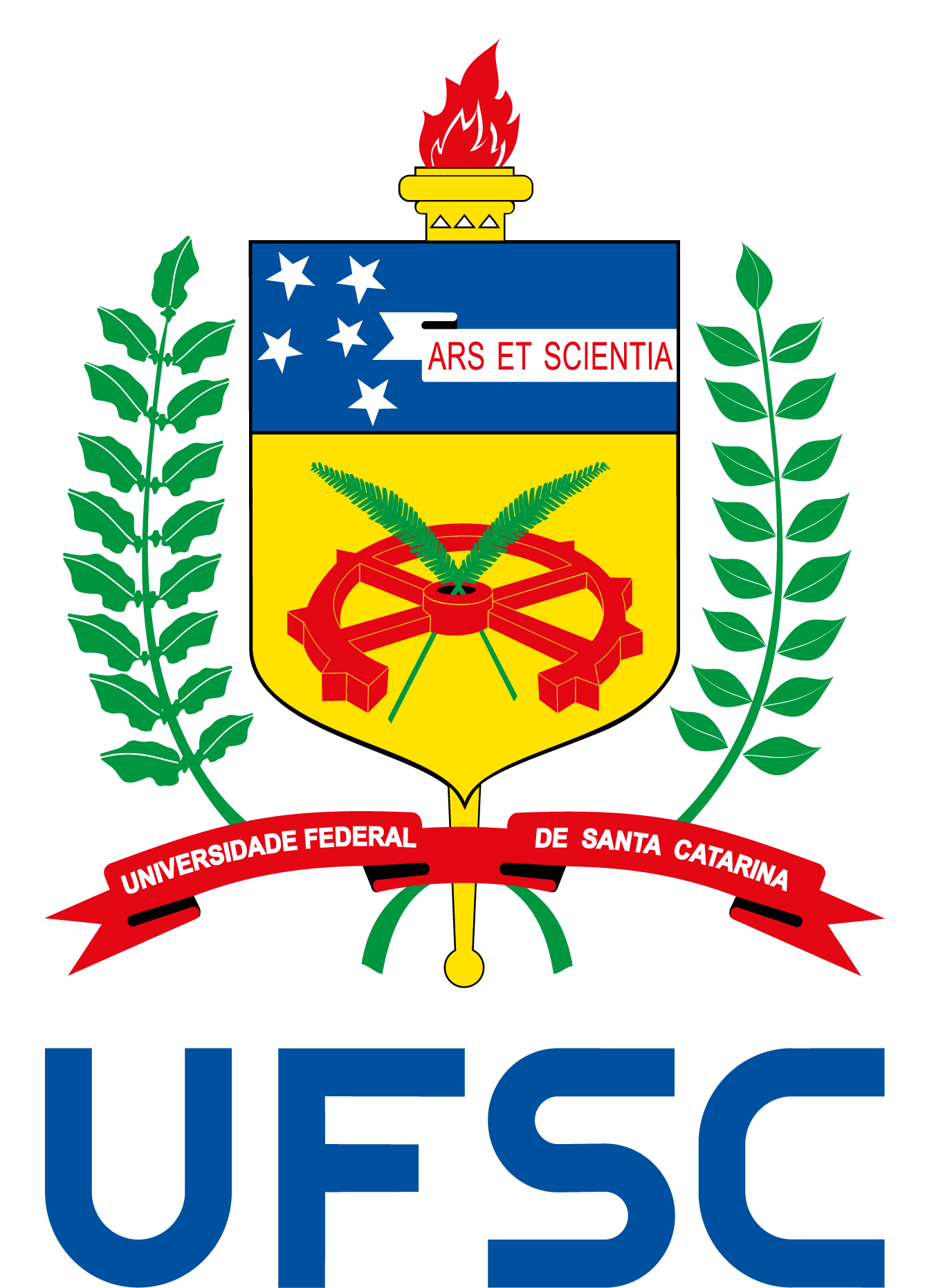 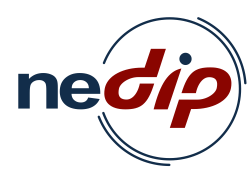 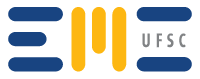 Data
Nome
Slide de texto
Texto
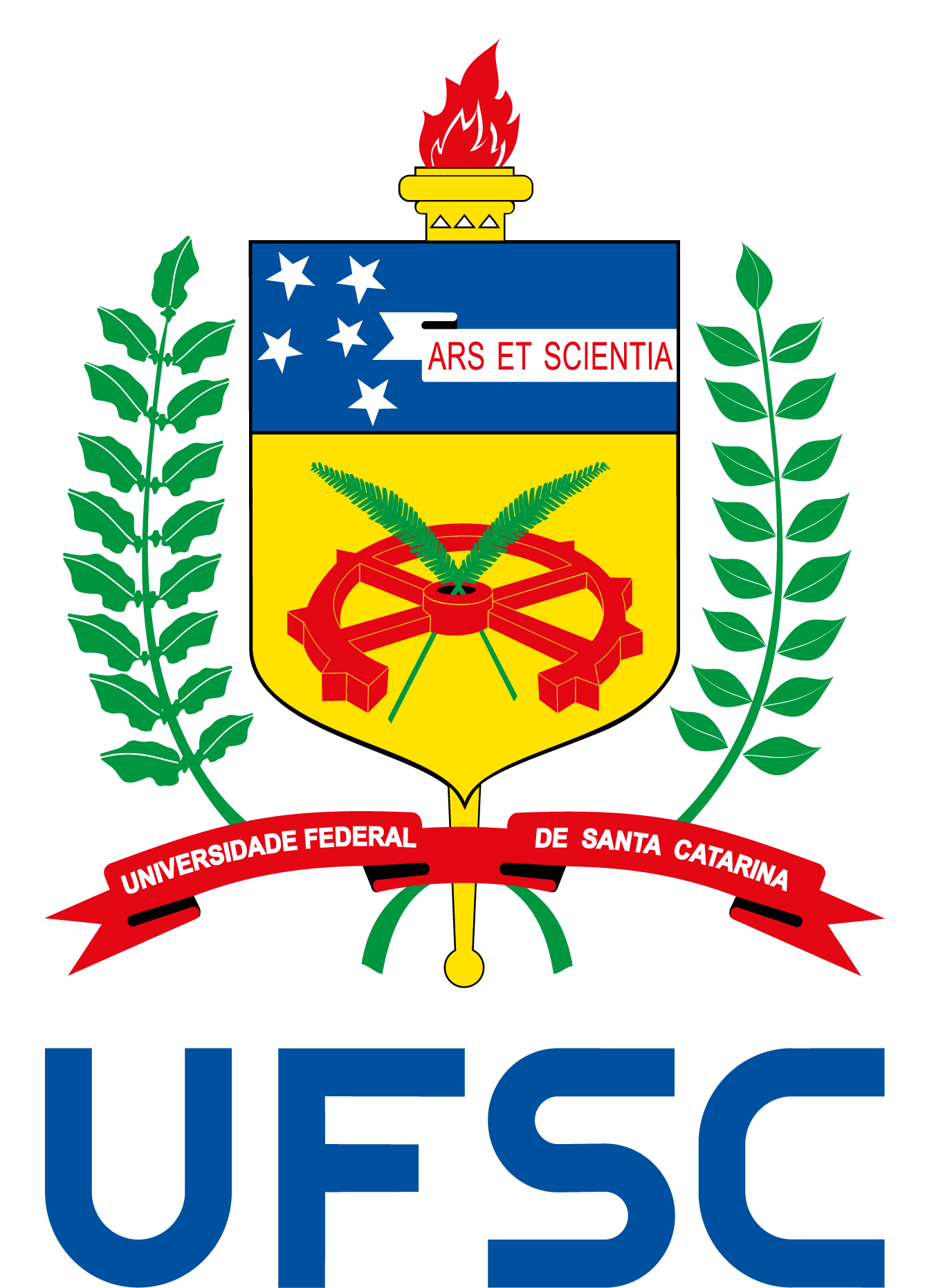 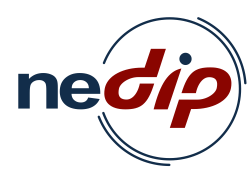 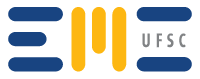 Data
Nome